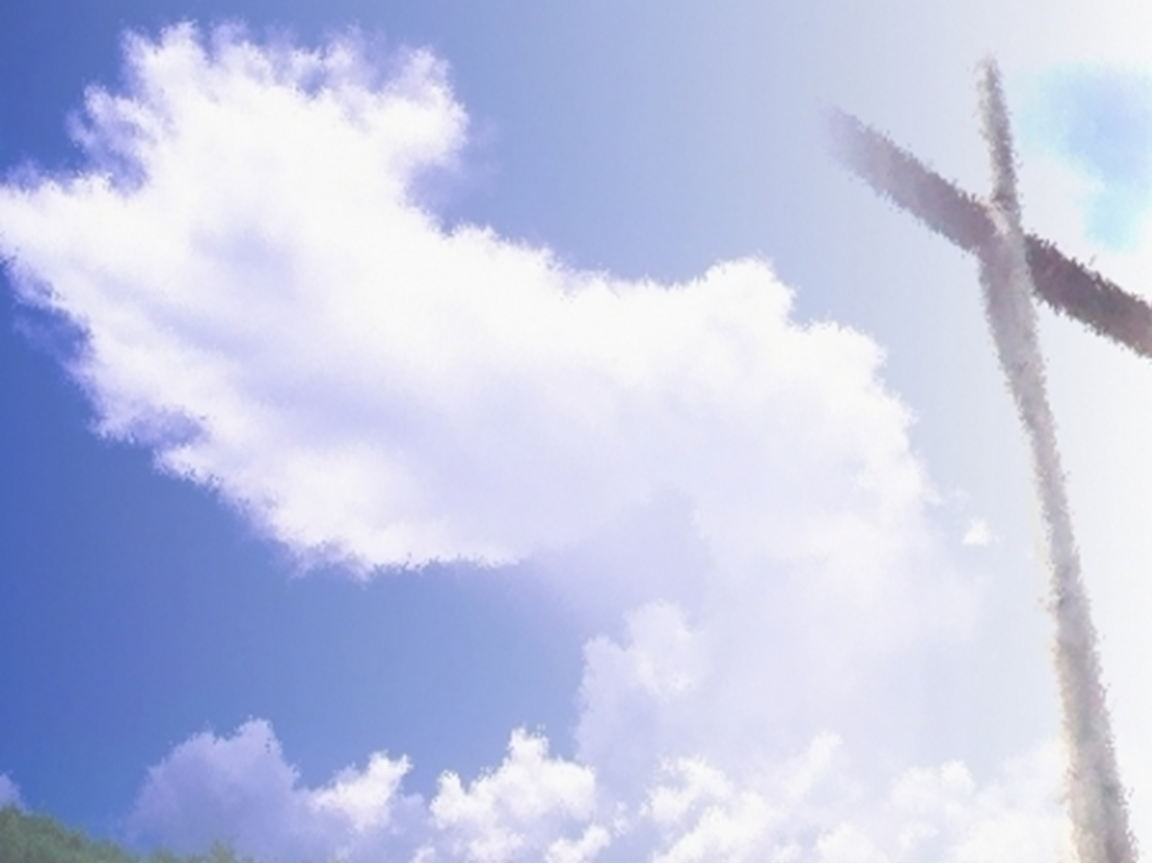 Shénàishìrén神爱 世人
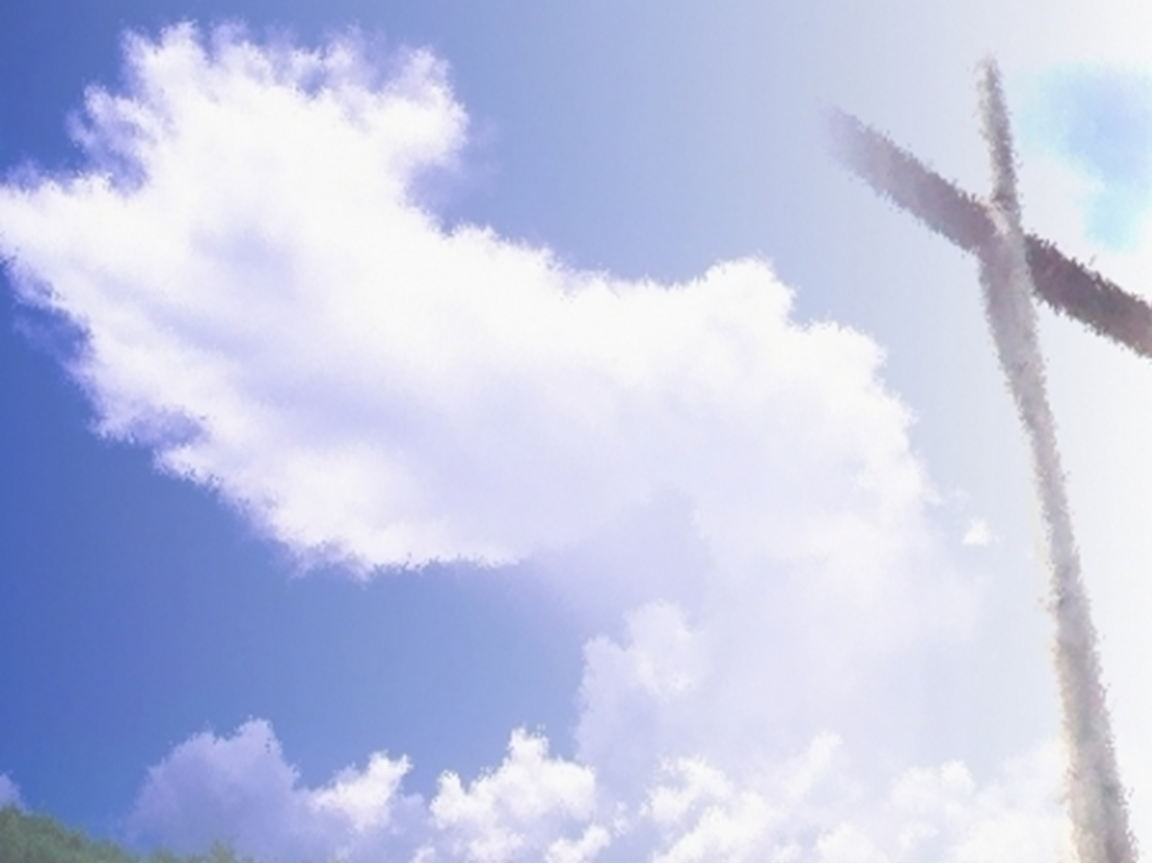 Shénàishìrén,  shènzhìjiāngtā de dú sheng àizîcìgeîtāmén神爱 世人，甚至将祂 的独生爱 子赐 给 他们
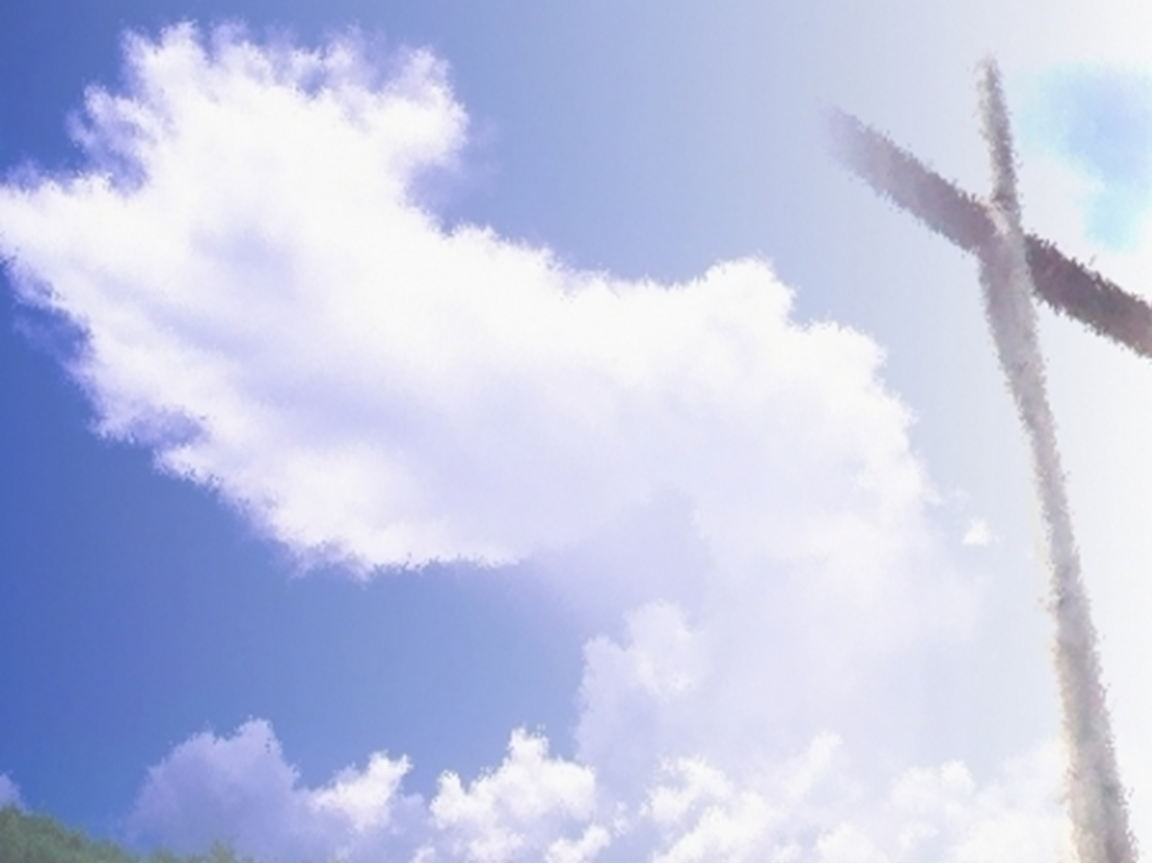 jiàoyīqīexìntā di,    búzhìmìewáng, búzhìmìewáng, fândéyông sheng.叫 一  切 信 祂 的，不  至    灭   亡， 不  至   灭    亡， 反  得  永       生